Nervosvalová onemocnění
Porucha některé ze struktur motorické jednotky:
  - motoneuron předních rohů míšních 
       - SMA - spinální muskulární atrofie
       - Poliomyelitis anterior acuta
  - periferní nerv 
       - HMSN - hereditární motorická a senzitivní neuropatie (CMT)
       - Guillain-Barré syndrom 
  - nervosvalová ploténka
       - CMS - kongenitální myastenické syndromy (mutace genů)
       - Myastenia gravis 
       - Botulismus 
 - sval
       - Svalové dystrofie (Duchennova, Beckerova, pletencové, kongenitální)
       - Kongenitální myopatie
       - Myotonické dystrofie
Progresivní svalová onemocnění
primární – geneticky podmíněná - progresivní muskulární dystrofie (MD), kongenitální a metabolické myopatie, dystrofické myotonie, mitochondriální encefalomyopatie a myopatie s poruchou iontových kanálů (nedystrofické myotonie a periodické familiární parézy)
sekundární – získaná - myopatie autoimunní, toxické a endokrinní
představují heterogení skupinu chorob u kterých postupně dochází k degeneraci svalových vláken, jež jsou pak nahrazována funkčně neplnohodnotným vazivem a tukem
liší se typem dědičnosti, frekvencí výskytu (1:3500 - l:l00 000),  rozmanitou etiologií, věkem začátku prvních obtíží, distribucí svalových atrofií a zejména odlišně rychlým průběhem
Progresivní svalová onemocnění
Spojují je příznaky a nálezy typické pro tzv. „myopatický syndrom“ 
První subjektivní příznaky - zhoršení chůze do schodů a do kopce, neschopnost utíkat
Myopatický šplh - ze země, později i ze židle vstávají stále obtížněji za pomoci horních končetin, jimiž se opírají o stehna
Myopatické držení - vypouklé břicho, hyperlordóza
                                svěšená ramena
Myopatická chůze - nestabilní pánev
                               kolébavá
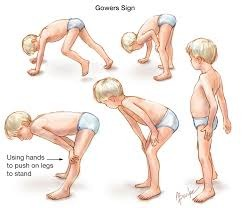 Pro objektivní nález je typické:
  - většinou symetrický pokles svalové síly s progredující poruchou
    hybnosti, zejména v proximální části končetin
  - narůstající atrofie v oblasti pletencového svalstva, provázené u
    některých forem pseudohypertrofiemi převážně lýtkového svalstva
  - nízké, postupně vyhasínající reflexy
  - žádné dysestézie, poruchy citlivosti, fascikulace,
  - myalgie vzácně
  - poruchy srdečního rytmu - srdeční selhávání
  - respirační selhání
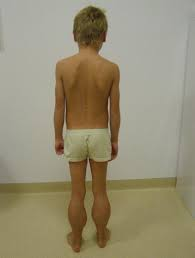 fyzioterapie
doma i lázeňská - podpora pro co nejdelší udržení funkčních schopností důležitých svalových skupin, rozsah kloubních pohybů
zpomalení tvorby flekčních kontraktur, skoliózy a deformit nohou
indikovány protetické pomůcky - dlahy, boty, korzet, el. vozík 
při poklesu vitální kapacity plic a známek chronické hypoxie je nutno včas zvážit zahájení domácí podpůrné plicní ventilace
u pacientů s DMD zpomaluje progresi, zlepšuje kvalitu i délku života
význam mají také včasné ortopedické operace skoliózy a AŠ, v indikovaných případech mohou velmi příznivě ovlivnit další průběh nemoci
ergoterapie
Ergoterapie - zajištění nejvyššího možného stupně samostatnosti 
   v aktivitách denního života, volného času i pracovních činnostech 
ergoterapie dětí - hra, kterou je třeba přizpůsobit vývoj. stupni 
jednotlivé činnosti jsou vybírány na základě zvážení biologických,
   psychologických a sociálních faktorů 
Ergodiagnostika - posuzuje vliv onemocnění na výkonnost, obratnost, vytrvalost …., aktuální pracovní potenciál z hlediska onemocnění
kinezioterapie
Polohování, Termoterapie , Protahování, Ošetření MT
VRL, BPP, PNF, Klappovo lezení
Bobath koncept
Schrothová
RFT – inspirační, expirační 
Propriocepce 
Analitika 
Cvičení ve vodě (menší silové nároky, komplexnější pohyb)
Vertikalizace, pomůcky
vyvarovat se excentrickým kontrakcím (s vyšší intenzitou) 
   - posazování na židli - váhu těla i do HKK na područky, 
   - činnosti v dlouhotrvajícím předklonu - úklid, zahrada, hraní
za nejúčinnější typ zátěže aerobní cvičení - vliv nejen na redukci 
   únavy, ale i na zlepšení kardiorespiračních parametrů
pacientům se doporučuje chůze, plavání či jízda na kole 

 Při srovnání efektivity reflexní lokomoce a senzomotorické 
 stimulace u myopatů, vyšla jako efektivnější při facilitaci a aktivaci 
 oslabených primárně poškozených svalů, senzomotorická
 stimulace (kulové a válcové úseče, balanční sandály,
 nafukovací míče, minitrampolíny, pěnové balanční plošiny,
 Posturomed, Propriomed, BOSU, čočky)
Myastenia gravis
autoimunitní onemocnění
autoprotilátky proti acetylcholinovým receptorům
blokáda nebo zničení receptorů na postsynaptické membráně
nervosvalový přenos na nervosvalové ploténce
   → rychlá únava kosterního svalstva v oblastech svalů:
extraokulárních, faciobulbárních, šíjových, pletencových, respiračních
      - ptóza, dvojité vidění
      - dysartrie, dysfagie, kousání – TM kloub, atrofie jazyka a mim. 
      - šíjové svalstvo
      - pletencové svalstvo, omezení práce HKK, poruchy chůze
      - trupové svalstvo, respirační
      - nejsou svalové atrofie, jsou normální šlachokosticové reflexy
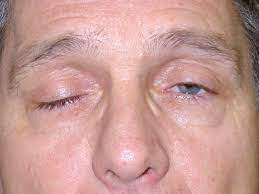 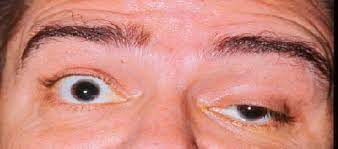 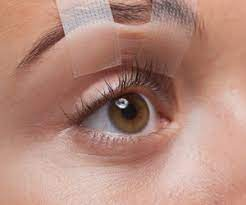 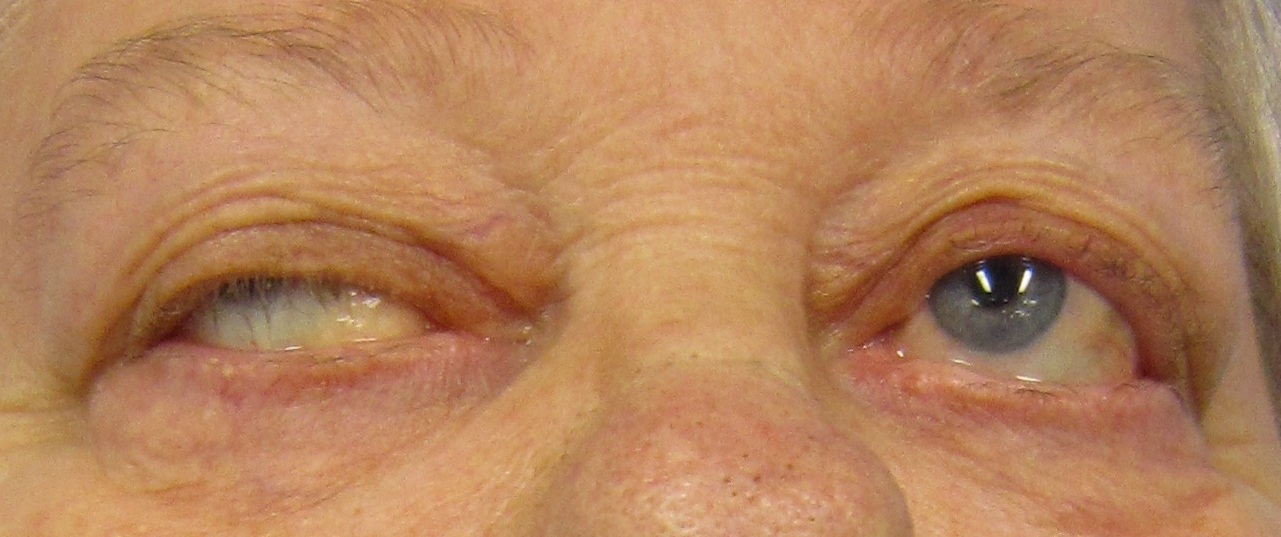 Myastenická krize
Akutní, přechodné zhoršení práce dechových svalů
   
   - neefektivní kašel, zadržení sputa, atelektázy 
   - nedostatečná saturace
   - asfyxie - dušení z nedostatku vzduchu, které vede k hypoxii 
     a hyperkapnii
   - nutnost UPV, řízená - podpůrná
Fyzioterapie - RFT
Zaměření na RFT – vždy dle aktuálního stavu!
   - kontaktní dýchání
   - trenažery pokud je schopen
   - statická i dynamická DC
   - dechové variace
   - brániční dýchání
   
 Myastenická krize
   - měkké techniky na hrudník, protažení hrudního koše
   - polohové drenáže
   - kontaktní dýchání
   - kontaktní dýchání v ovazu - dopomoc do výdechu - silnější nádech
Fyzioterapie
vždy podřídit aktuálnímu stavu
kontraindikací je ÚNAVA
nevhodná jsou cvičení izometrická, výdržová
u jednotlivých cviků málo opakování
méně náročné posilovací prvky
zaměření na konkrétní příznaky – pletence, šíje, mimické svalstvo
častější změny cviků na HKK na DKK 
častější změny poloh
vertikalizace, využití pomůcek
Guillain-barré syndrom
polyradikuloneuritida
akutní zánětlivé postižení periferních nervů
autoimunní onemocnění
Častým vyvolávajícím faktorem jsou přechozená onemocnění, pneumonie, prodělané infekce - Chlamydia, Campylobacter jejuni, borelióza  
čtyři hlavní subtypy:  
   -  AIDP
   -  AMAN
   -  AMSAN
   -  Miller-Fisherův syndrom (Oftalmoplegie, ataxie, areflexie)
   -  (faciální diplegie)
aidp
nejčastěji začíná na DKK s ascendentním průběhem
klinický obraz periferní parézy – někdy kompletní
parézy až plegie 
poruchy citlivosti, někdy výrazné parestezie
hyporeflexie až areflexie
neuralgie v oblasti páteře
dechové obtíže až UPV
dysfagie, NGS až PEG (perkutánní endoskopická gastrostomie)
plné vědomí a orientovanost (někdy tlumení u těžkých stavů)
kazuistika
Spinální muskulární atrofie - SMA
vrozená onemocnění motoneuronu předních rohů míšních, při nichž dochází k postupnému úbytku svalstva
postihuje všechny kosterní svaly 
ramena, kyčle, zádové svalstvo bývají postiženy nejvíce 
slabost v dolních končetinách je všeobecně větší než u paží
postiženy také svaly krku, polykací a žvýkací 
smyslové vnímání a kožní citlivost nejsou postiženy
intelektuální schopnosti jsou zachovány
naopak je často pozorováno, že pacienti s SMA jsou nezvykle duševně čilí a přátelští, mají rodiny i děti
Typy SMA
Typ 0 – při narození, výrazná atonie, úmrtí do 6měsíců
Typ I – akutní infantilní forma 
    - diagnostika do 6 měsíců, úmrtí do 2let, jen leh 
Typ II – přechodná pozdně infantilní forma
    - diagnostika do 18měsíců, při kvalitní péči dožití 30-50 let,  
   schopnost sedět, někdy stát, ale neschopnost samostatné chůze
Typ III – juvenilní forma
     - diagnostika po 18 měsících, nejprve poruchy chůze, mezi 
    20 až 40 lety věku ztrácejí pacienti pohyblivost 
 Typ IV – vlastní adultní forma
     - v dospělosti, obvykle až po 35. roce, postup nemoci bývá často velmi pomalý
Klinický obraz
většinu času tráví v sedě
vznik flekčních kontraktur
vznik kloubních deformit
málo zátěže – osteoporóza 
slabé trupové svalstvo - dechové obtíž
nefunkční trupové svalstvo - rozvoj skolióz, operace
později deformity hrudníku s útiskem orgánů
poměrně dlouho zachována hybnost ruky – obsluha vozíku, počítače – zachovaný intelekt – práce
kinezioterapie
stále sporné, jak moc zátěže
RFT – cvičení aktivní, kontaktní, Cough Assistent Machine -
   přístroj na zvýšení účinnosti kašle
prevence kontraktur – MT, šetrné protahování - elasticita!
polohování, aktivní i pasivní cvičební prvky
VRL - nezastupitelné místo - aktivace bránice
Bobath koncept – posturální reakce
BPP, Klappovo lezení, PNF, senzomotorika
zajištění ortéz, korzetů
léčba
Spinraza - aktuálně je celosvětově Spinrazou léčeno cca 11 tis. pacientů se SMA 
k 30. dubnu 2021 bylo v ČR léčeno Spinrazou celkem 103 pacientů z toho 45 dospělých a 58 dětských
Léčba přípravkem Spinraza má být zahájena co nejdříve po stanovení diagnózy 4 nasycovacími dávkami ve dnech 0, 14, 28 a 63. Udržovací dávka má být potom podávána jednou za 4 měsíce, cena jedné dávky asi 2 000 000 
Zolgensma – genová terapie léčí spinální svalovou atrofii u dětí do dvou let, léčba vyjde na 2,1 milionu dolarů (přes 50 milionů korun), což je zároveň cena za jedinou dávku
Risdiplam, prodávaný pod značkou Evrysdi, je lék používaný k léčbě SMA a první schválený perorální lék
https://www.blesk.cz/clanek/regiony-ostrava/668306/bude-zit-dva-roky-pak-umre-rekli-rodine-tomasek-1-ceka-na-nejdrazsi-lek-sveta.html

Maxík se stal prvním dítětem, které v České republice dostalo lék Zolgensma.
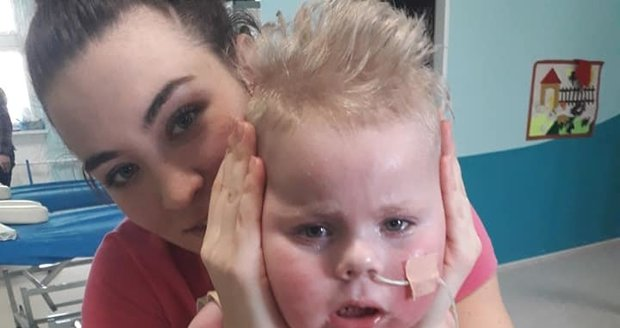 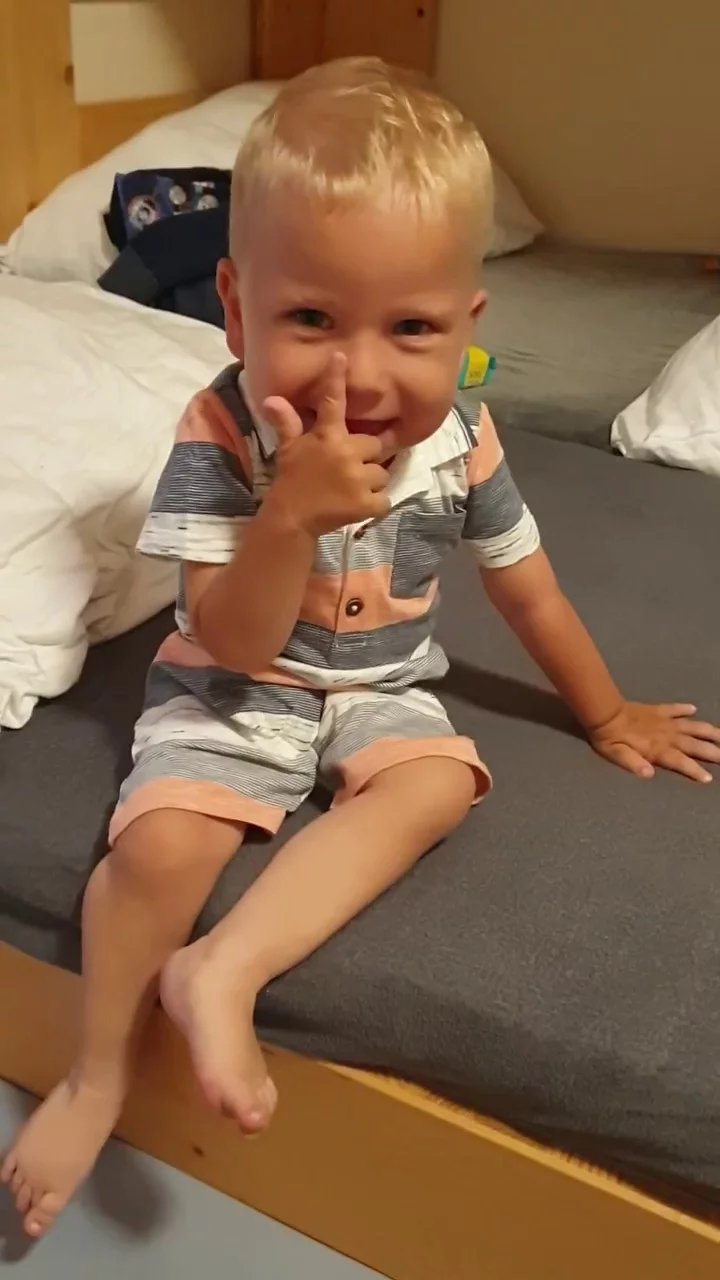 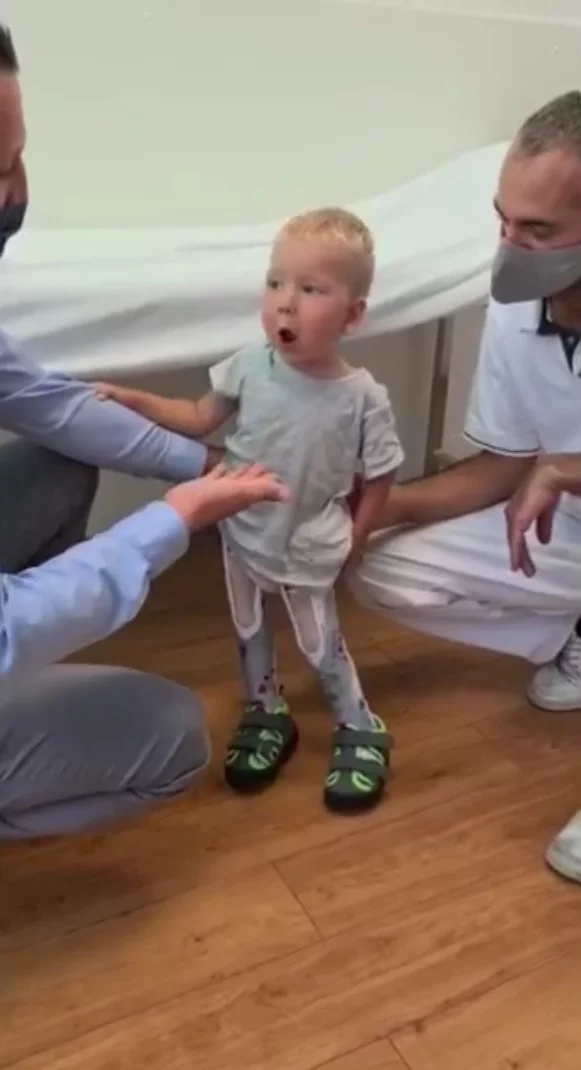 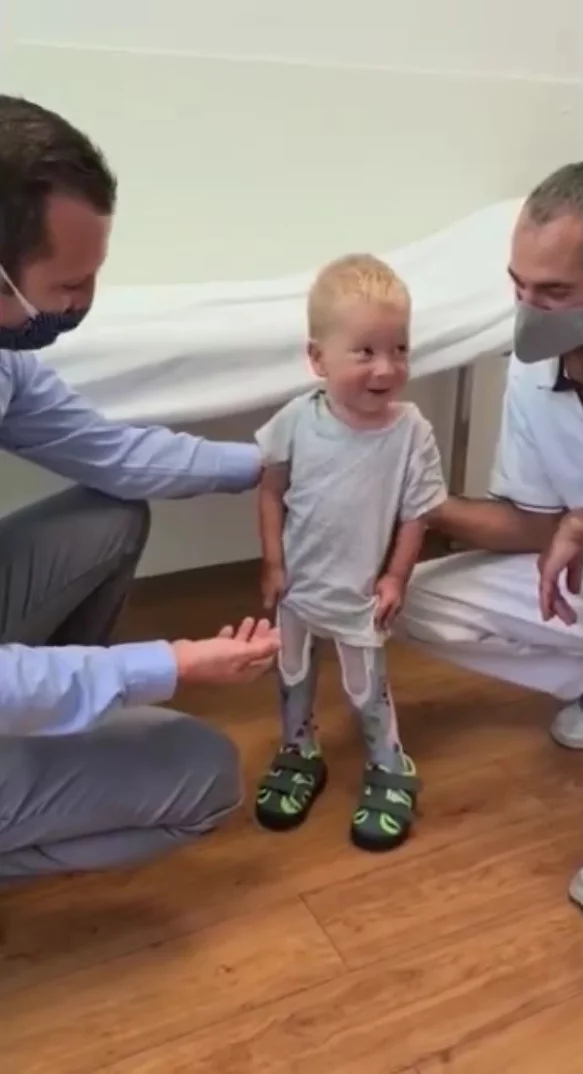 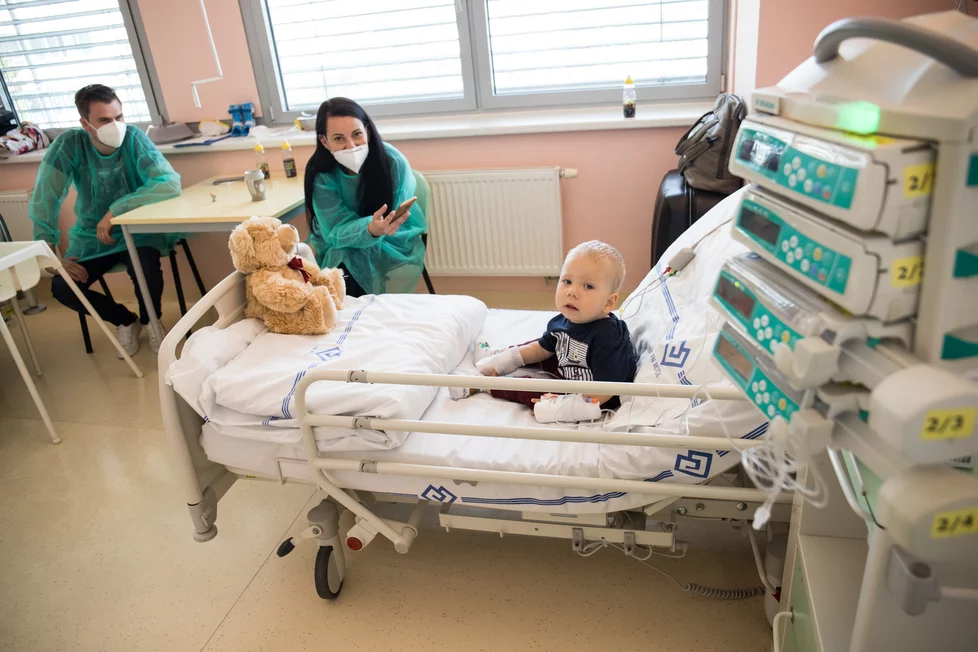